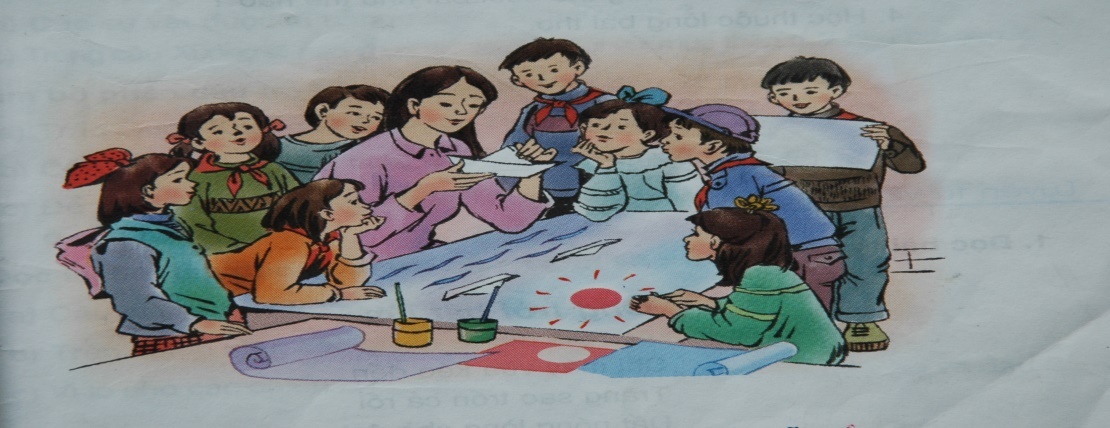 Bàn tay cô giáo
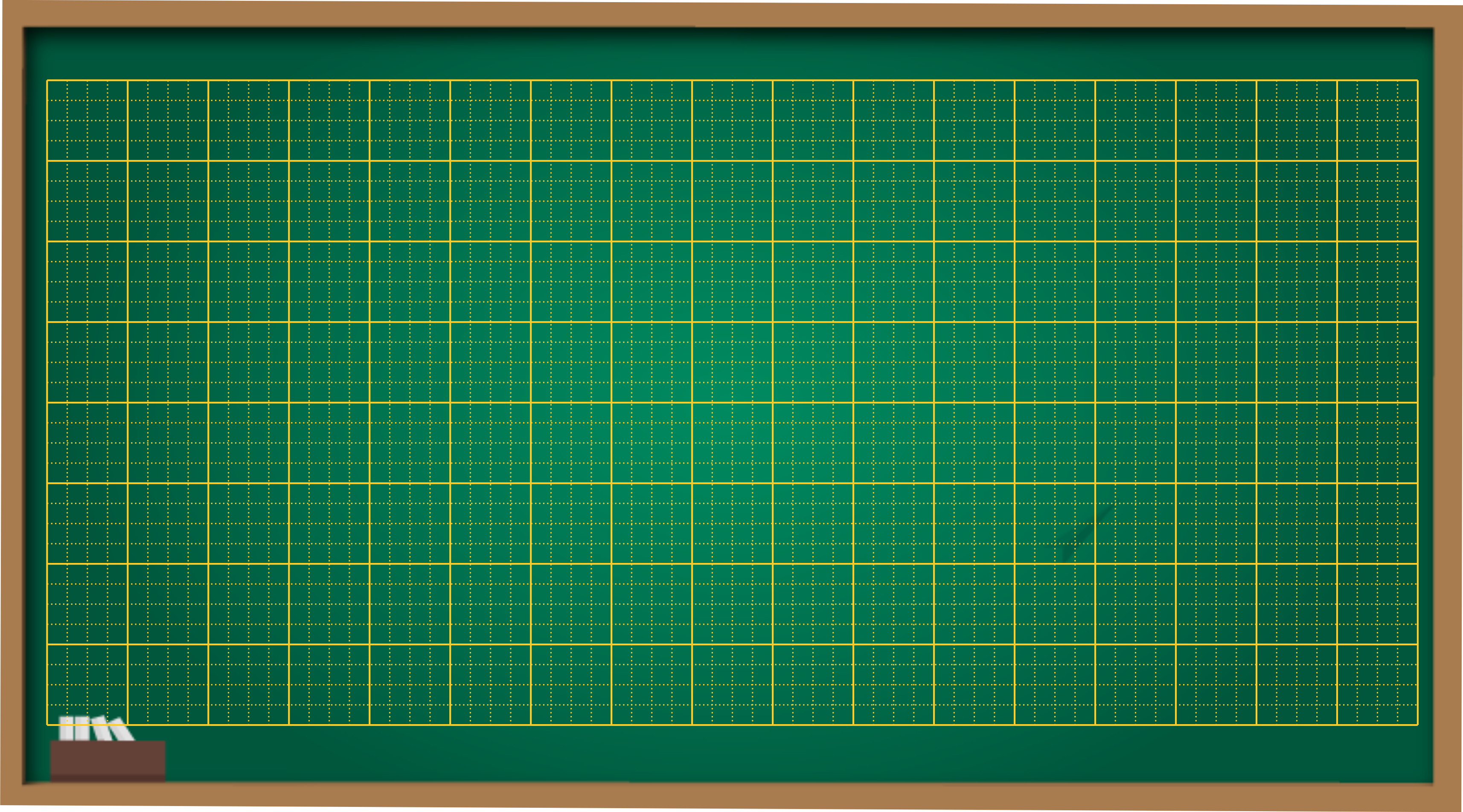 Thứ tư ngày 9 tháng 2 năm 2022
Tập đọc
Bàn tay cô giáo
Ý nghĩa:
Bàn tay cô giáo
Thêm tờ xanh nữa
Cô cắt rất nhanh
Mặt nước dập dềnh
Quanh thuyền sóng lượn.
Một tờ giấy trắng
Cô gấp cong cong
Thoắt cái đã xong
Chiếc thuyền xinh quá!
Như phép mầu nhiệm
Hiện trước mắt em :
Biển biếc bình minh
Rì rào sóng vỗ…
Một tờ giấy đỏ
Mềm mại tay cô
Mặt trời đã phô
Nhiều tia nắng tỏa.
Biết bao điều lạ
Từ bàn tay cô.
      Nguyễn Trọng Hoàn
Giọng đọc:
* Chú ý đọc bài với giọng ngạc nhiên, khâm phục. 
 * Nhấn giọng những từ thể hiện sự nhanh nhẹn, khéo léo, mầu nhiệm của bàn tay cô giáo: thoắt cái, xinh quá, rất nhanh
 * Đọc chậm lại ở 2 dòng thơ cuối.
				Biết bao điều lạ
				Từ bàn tay cô
Luyện đọc từ
tỏa
rì rào
cong cong
thoắt cái
quanh thuyền
giấy trắng
Luyện đọc đoạn
Bài tập đọc được chia làm 5 khổ thơ?
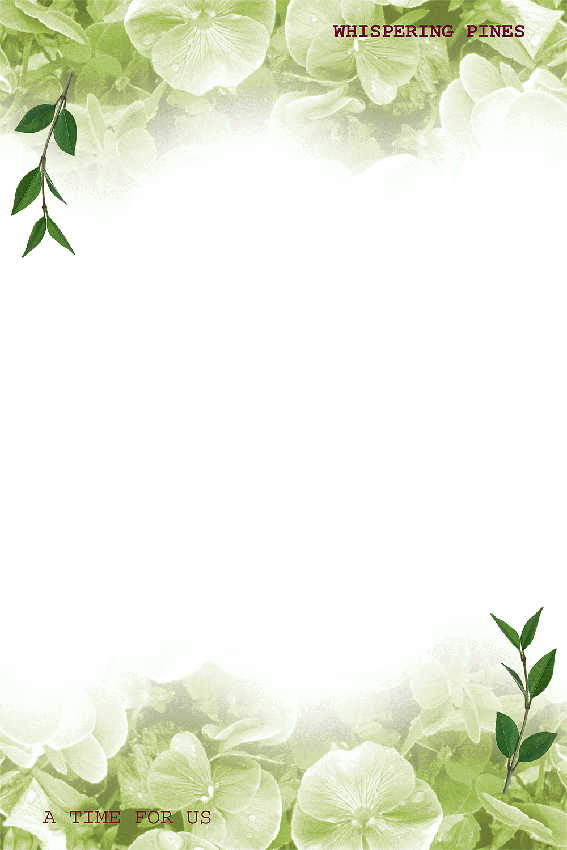 Khổ 1:
	Một tờ giấy trắng /
	Cô gấp cong cong /
	Thoắt cái đã xong /
	Chiếc thuyền xinh quá! //
Khổ 2:
	Một tờ giấy đỏ /
	Mềm mại tay cô /
	Mặt trời đã phô /
	Nhiều tia nắng tỏa. //
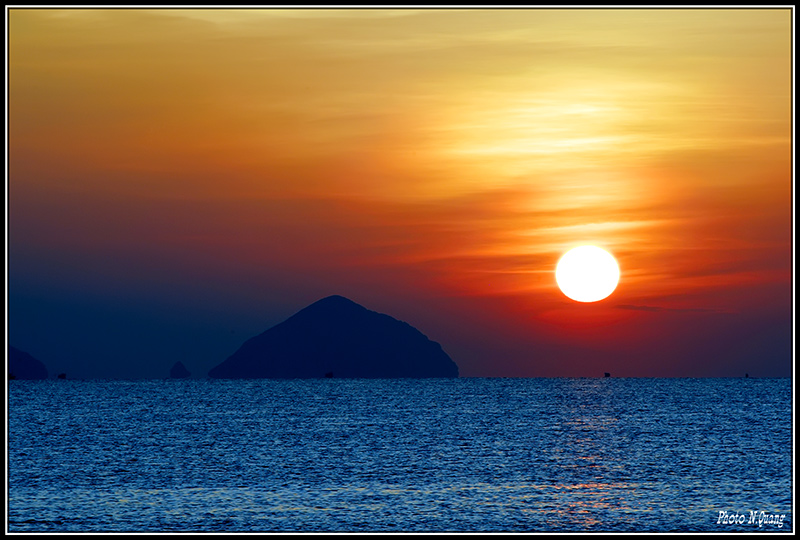 Khổ 3:
	Thêm tờ xanh nữa /
	Cô cắt rất nhanh /
	Mặt nước dập dềnh /
	Quanh thuyền sóng lượn. //
Khổ 4:
	Như phép mầu nhiệm /
	Hiện trước mắt em: /
	Biển biếc bình minh /
	Rì rào sóng vỗ… //
Khổ 5:
Biết bao điều lạ / 
Từ bàn tay cô. //
Tìm hiểu bài
Câu 1: Từ mỗi tờ giấy, cô giáo đã làm ra những gì?
Từ một tờ giấy trắng, thoắt một cái cô đã gấp xong một chiếc thuyền cong cong rất xinh.
Với một tờ giấy đỏ, bàn tay mềm mại của cô đã làm ra một mặt trời với nhiều tia nắng tỏa.
Thêm tờ giấy xanh, cô cắt rất nhanh, tạo ra một mặt nước dập dềnh, những làn sóng lượn quanh thuyền.
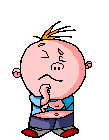 Những sản phẩm được làm từ bàn tay cô
Mặt trời với nhiều tia nắng tỏa
Mặt nước dập dềnh
Chiếc thuyền cong cong
Câu 2: Hãy tả bức tranh cắt dán giấy của cô giáo?
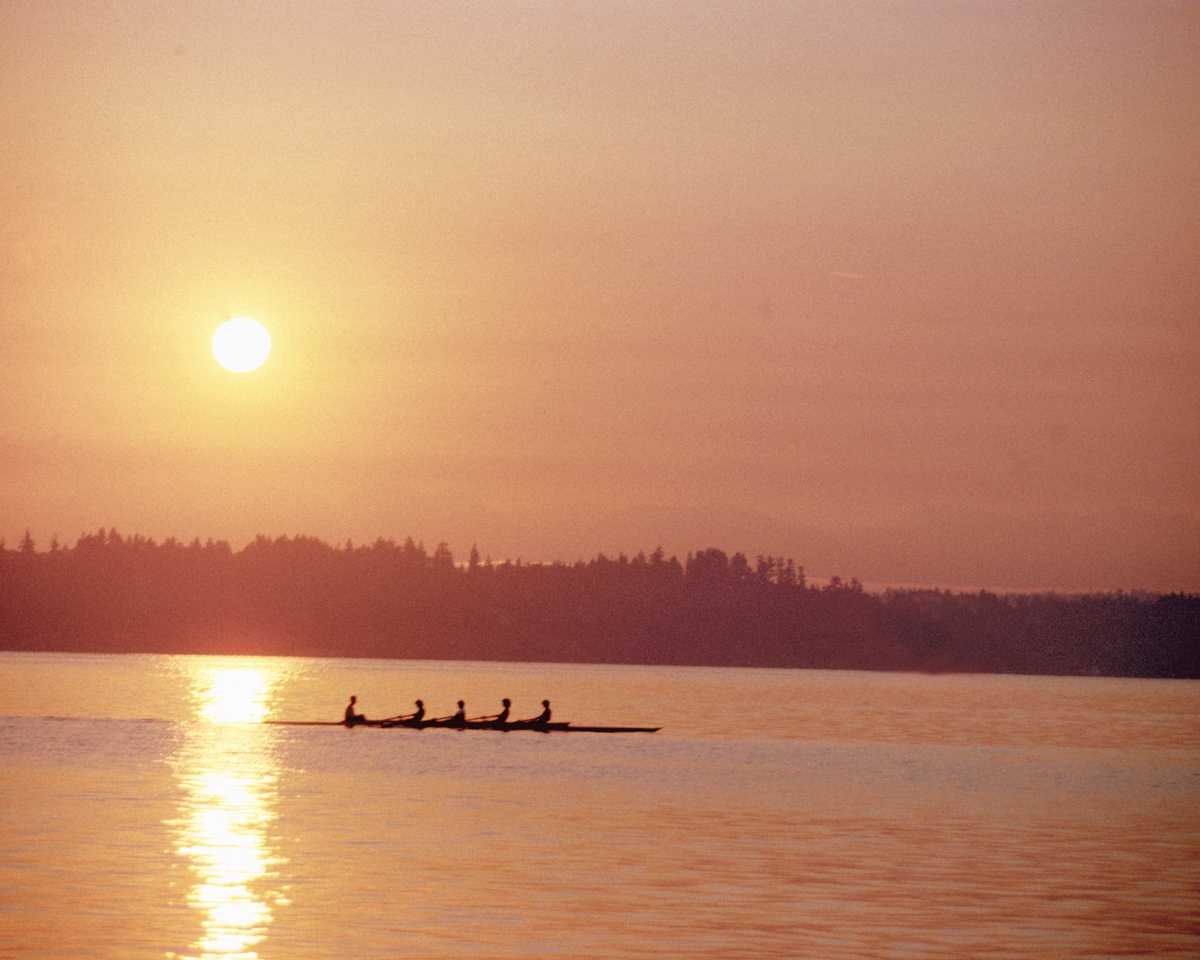 Bức tranh miêu tả cảnh đẹp của biển trong buổi sáng bình minh.
Những con thuyền cong cong, xinh xắn dập dềnh trên mặt biển
xanh mênh mông. Mặt trời đang lên phô những tia nắng đỏ.
Câu 3: Em hiểu 2 dòng thơ cuối bài như thế nào?
Bàn tay cô giáo khéo léo, mềm mại, như có phép mầu nhiệm. Bàn tay cô đã mang lại niềm vui và bao điều kì lạ cho các em HS. Từ các tờ giấy cô đã tạo nên một cảnh biển thật đẹp lúc bình minh.
Ý nghĩa
Bài thơ ca ngợi bàn tay kì diệu của cô giáo. Cô đã tạo ra biết bao điều lạ từ đôi bàn tay khéo léo.
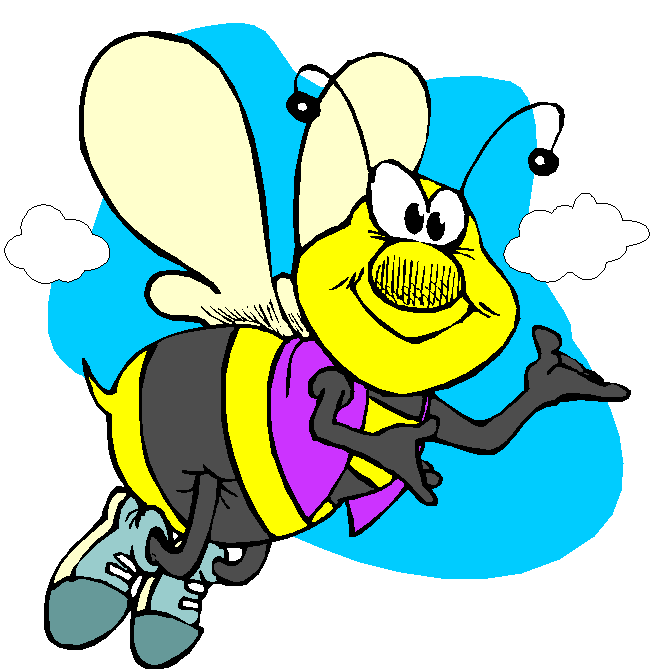 Củng cố, dặn dò
Ở nhà học thuộc lòng bài thơ, 
Tập đọc bài thơ với giọng diễn cảm.
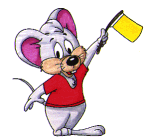 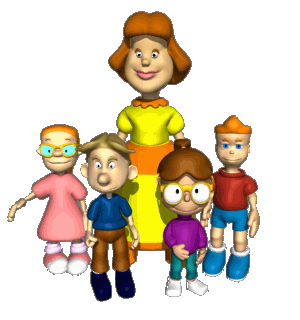 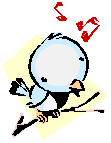 Tiết học đến đây là kết thúc.
Chào tạm biệt các con!
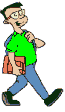 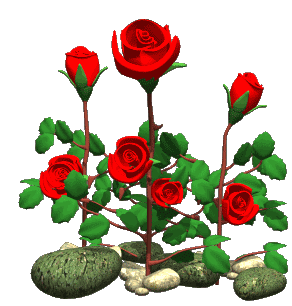 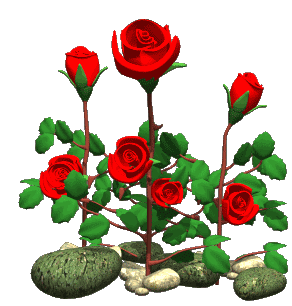 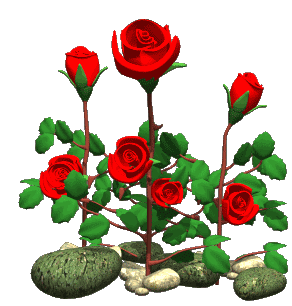 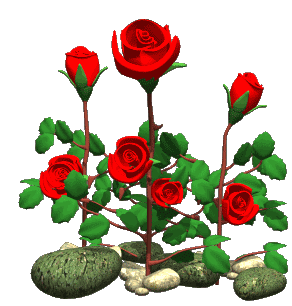 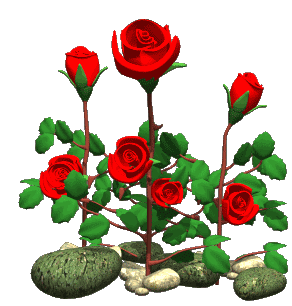 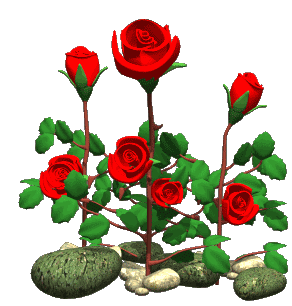